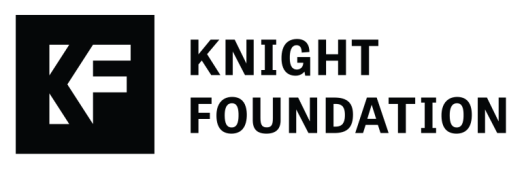 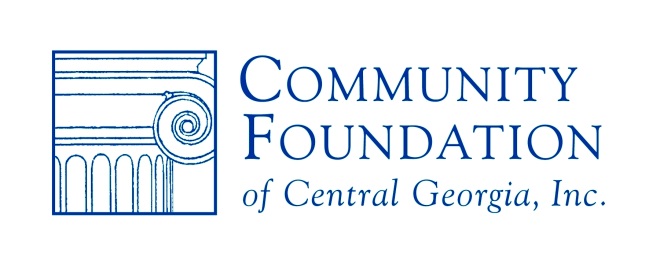 On the Table 2018
Participant Perspectives on 
Community and How to Effect Change
Key findings from a survey among adults who participated in the Community Foundation of Central Georgia On the Table conversations, with support from The John S. and James L. Knight Foundation, October 2018
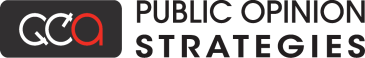 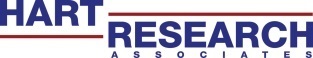 [Speaker Notes: 12331f
Note:  vertical expressions for subgroups except where noted]
Methodology
The Community Foundation of Central Georgia estimates that 5,000 adults participated in On The Table Macon conversations on October 17, 2018. 
This report presents findings among 782 adults who participated in the On The Table Macon conversations and completed the post-conversation survey, which was conducted online and via paper. 
Survey field period: October 17 to November 4, 2018.
Notes:
Throughout this report, the term “participants” is used to refer to On The Table Macon participants who completed the survey.
For each question, percentages are based on the total number of participants who answered it.
“Whites” self-identify as non-Hispanic white adults.
Participants of color self-identify as Hispanic, non-Hispanic African-American or black, Asian, another race, or biracial/multicultural adults.  Throughout this deck they are referred to as “PoC.”
“African Americans” self-identify as non-Hispanic African-American or black adults.
2
Methodology
Geographic regions are defined by ZIP Codes.
South:
31206
31216
North:
31204
31210
West:
31052
31220
East:
31211
31217
Downtown:
31201
31207
3
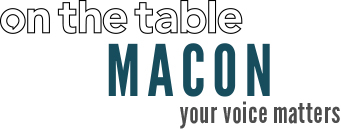 Profile of On The Table Macon Participants Who Completed the Survey
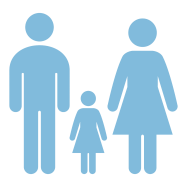 GENDER
Men
35%Parent of minor child
Women
HISPANIC/LATINOBACKGROUND
RACE
18 to 34
65/older
AGE
50 to 64
35 to 49
Hispanic/Latino
Non-Hisp/Latino
Whites
African Americans
Asians
Others
Biracial/multiracial
4
[Speaker Notes: Q.F1, F2, 2, F3, F6ab]
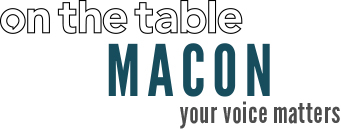 Profile of On The Table Macon Participants Who Completed the Survey
PARTY IDENTIFICATION
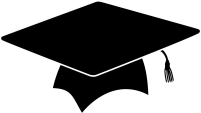 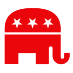 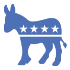 24%
Geographic Areas
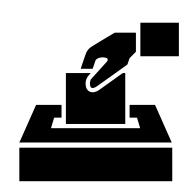 62% VOTE in every local election
5
[Speaker Notes: Banner 1, Q.13, F5b, F4]
Key Takeaways
On The Table Macon participants who completed the survey hold a broadly positive view of their community on key dimensions and are hopeful about the future.
Participants are divided about whether their community provides opportunities for all, and they are as likely to think their community is more united as to think it is more divided.  Participants of color, particularly African Americans, are less positive than are whites.
Participants rank crime/public safety and poverty/economic security as the most important issues for their community to address.
Good jobs/economic development, local schools, and race relations are their second-tier priorities for improvement in the community.
6
Key Takeaways (cont’d)
Participants have varied perceptions about the direction of some specific aspects of life within the Macon-Bibb County community.
The large majority thinks that public parks and green spaces have gotten better, and they perceive net positive movement for private sector leadership, K-12 education, and job availability.
When it comes to some other aspects of the community, however, participants are more likely to think they have gotten worse than better.  They are particularly likely to think local government’s management of the Macon-Bibb County budget, government leadership, and poverty have gotten worse.
In each case, whites are more likely than participants of color to think things have improved.
Among a list of seven potential areas of improvement for Macon-Bibb County, participants prioritize two above all else as most likely to improve the community: a) offering more workforce training and financial education for unemployed and low-income citizens and b) improving the fiscal stability of Macon-Bibb County government.  These are the same areas that participants are most likely to think have gotten worse over the past five years.
7
Key Takeaways (cont’d)
Participants identify nonprofits and faith communities as the most impactful partners for community progress, followed by residents, employers/ businesses, and school teachers and leaders.
They are optimistic that they can effect positive change in their community themselves, and express interest in getting involved in a variety of ways.  They are most interested in participating in a volunteer service event and volunteering with residents from different parts of Macon-Bibb County.  
They are most motivated to engage to ensure the community is strong for future generations and because they are concerned about the direction in which the community is headed.
Majorities say they engaged with new people, gained a better understanding of how to take action to address issues in their community, and learned more about their community through their On The Table Macon experience.
Nearly all participants say they are likely to return next year.
8
COMMUNITY OUTLOOK
9
A solid majority of On The Table Macon participants are hopeful about what the future holds for their community.
Looking ahead to the next five years or so, do you feel more hopeful or more worried about what the future holds for your community?
10
[Speaker Notes: Q.3]
Large majorities view their community in a positive light on key dimensions, but they are divided about opportunities for all.
The area where I live has a strong sense of community
Residents have shared goals/priorities for our community
My community is changing for the better
My community provides opportunities for everyone
70%
69%
68%
53%
Some-what
47%
32%
31%
30%
Strongly
Strongly
11
[Speaker Notes: Q.4]
Participants of color, and in particular African Americans, are less likely than white participants to agree that their community provides opportunities for all.
My community provides opportunities for everyone:
12
[Speaker Notes: Q.4]
Participants who live in the West are the most likely to think their community provides opportunities for all.
My community provides opportunities for everyone:
13
[Speaker Notes: Q.4]
Nearly equal proportions of attendees feel a sense of unity and division, with whites feeling a greater sense of unity than participants of color.
Do you think people in your community are more united or more divided when it comes to addressing important goals and challenges?
My community is more UNITED:    Much more      Somewhat more
My community is more DIVIDED:    Much more      Somewhat more
57%
56%
54%
52%
48%
46%
44%
43%
All attendees
Whites
PoC
African Americans
14
[Speaker Notes: Q.5]
There are only small regional differences in attendees’ perceptions of their community as united.
Do you think people in your community are more united or more divided when it comes to addressing important goals and challenges?
My community is more UNITED:    Much more      Somewhat more
My community is more DIVIDED:    Much more      Somewhat more
54%
53%
53%
52%
52%
50%
50%
48%
48%
47%
47%
46%
All attendees
North
South
East
West
Downtown
15
[Speaker Notes: Q.5]
COMMUNITY PRIORITIES
16
Crime/public safety and poverty/economic security rank as the most pressing issues for their community to address.
THREE most important issues for my community to address:
Cited by 5% or less:
Parks/recreation areas	5%
Environmental issues	3%
Treatment of immigrants	1%in our community
17
[Speaker Notes: Q.7]
Crime/public safety and poverty/economic security are top priorities across race/ethnicity.  Participants of color focus slightly more on jobs/economic development than whites, while whites focus more on schools.
THREE most important issues for my community to address:
18
[Speaker Notes: Q.7]
There are more notable variations in the focus on crime/public safety and economic factors by region.
THREE most important issues for my community to address:
19
[Speaker Notes: Q.7]
There are a number of aspects of the community that participants think have gotten worse rather than better over the past five years; they are most downbeat about poverty, government leadership, and management of the budget.
Compared with five years ago, how would you evaluate this aspect of the Macon-Bibb County community?
NET BETTER
NET WORSE
20
[Speaker Notes: Q.F2]
Participants of color are less likely than whites to perceive improvement on key economic and social dimensions. Across race, majorities of participants think poverty has gotten worse.
21
[Speaker Notes: Q.F2]
White participants are more positive than participants of color about both government and private sector leadership.  But feelings about local government management of the budget lean highly negative across race.
22
[Speaker Notes: Q.F2]
Participants are most optimistic about improving the community through more workforce and financial training for unemployed and low-income citizens and improved fiscal stability of local government.
Which TWO of these would do the most to improve the Macon-Bibb community?
23
[Speaker Notes: Q.F3]
White participants are more focused on improving local government’s fiscal stability, while participants of color are more focused on expanding workforce training and financial training for unemployed and low-income citizens.
24
[Speaker Notes: Q.F3]
Effecting Change in My Community
25
Nonprofits and faith communities are seen as the strongest agents of change; residents, business, and school teachers and leaders are second tier.
TWO or THREE groups that have the greatest impact on making my community a better place to live:
26
[Speaker Notes: Q.9]
Large majorities are involved in their community and believe they can make their community a better place to live.
Involvement in my community and neighborhood activities:
Impact people like me can have in making my community a better place:
85%
79%
Very/somewhat involved:
Age 18 to 34	79%
Age 35 to 49	75%
Age 50 to 64	79%
Age 65/older	89%
Whites	83%
PoC	74%
Afr Americans	74%
Big/moderate impact:
Age 18 to 34	90%
Age 35 to 49	89%
Age 50 to 64	83%
Age 65/older	80%
Whites	83%
PoC	89%
Afr Americans	90%
Big impact
Very involved
27
[Speaker Notes: Q.6, 8]
Shoring up their community for future generations and concern about direction of the community are top motivators of community engagement.
Which TWO of these are the most motivating to you personally as reasons to be involved and engaged in your community?
28
[Speaker Notes: Q.F1]
Participants are most interested in getting involved by volunteering and connecting with others across Macon-Bibb County.
In which THREE of these ways would you be most interested in getting involved in your community?
29
[Speaker Notes: Q.F4]
Local TV, Facebook, The Telegraph, and local radio are participants’ top sources for news and information about their community.
Which of these do you regularly turn to for news and information about your community?
The Telegraph
Macon Magazine
30
[Speaker Notes: Q.F6]
Reliance on news sources varies by age and race/ethnicity.
31
[Speaker Notes: Q.F6]
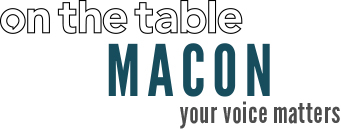 On THE TABLE CONVERSATION EXPERIENCE
32
OTT conversations led to connections and better understanding of issues and how to address them.
Which of these apply to you related to your On the Table experience?
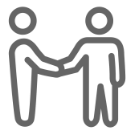 I spoke with at least one person that I did not already know	
The conversation helped me better understand how I can take action to help address issues and challenges in my community	
I learned about important issues in my community	
I exchanged contact information with at least one person that I did not already know
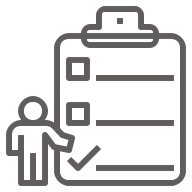 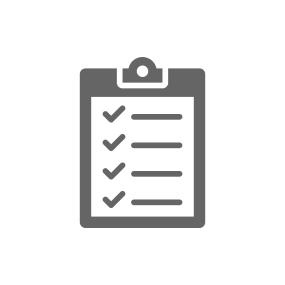 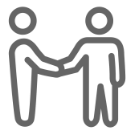 33
[Speaker Notes: Q.10]
Nine in 10 are likely to take specific actions regarding something they discussed during their OTT conversation.
How likely are you to take specific actions or next steps regarding an issue or solution discussed at your On the Table conversation?
91%
97% say they are very or somewhat likely to take part in an On the Table conversation next year.
Very likely
34
[Speaker Notes: Q.11, 13]
Actions Participants Will Take as a Result of On The Table Macon Conversation
What specific actions do you plan to take as a result of your conversation?
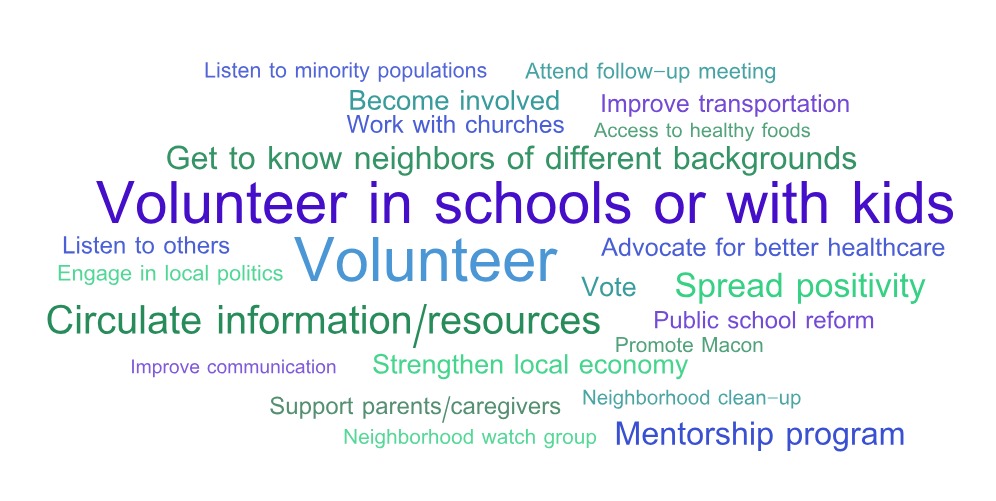 35
[Speaker Notes: Q.12]